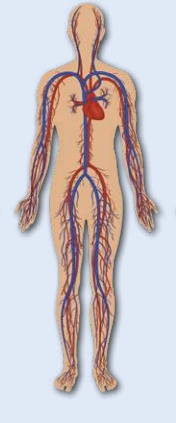 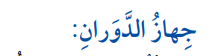 https://wordwall.net/ar/resource/4799980
نبراس العلم
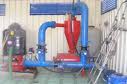 انظر وتأمل على ماذا تدل الصورة ؟
بماذا تزودنا شبكة المياه ؟
كيف تتخلص المنازل من الفضلات ؟
نبراس العلم
بيني العلاقة بين الصورتين
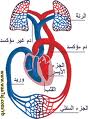 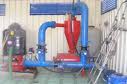 شبكة المياه والصرف الصحي
جهاز الدوران
النقل
نبراس العلم
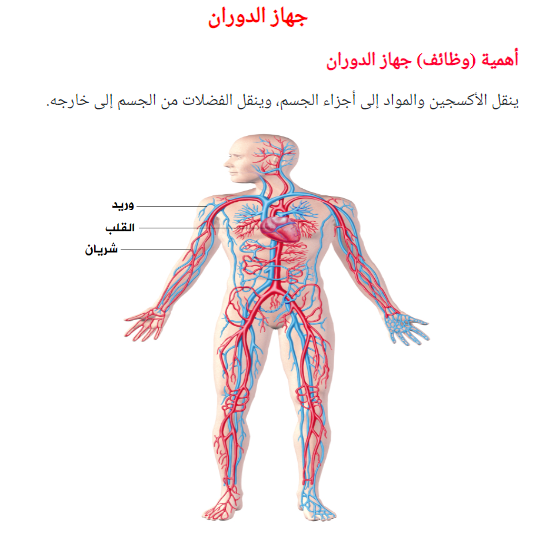 نبراس العلم
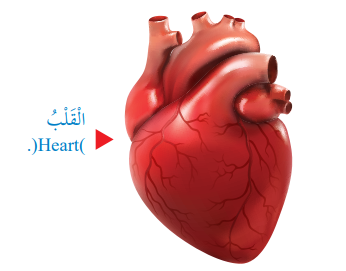 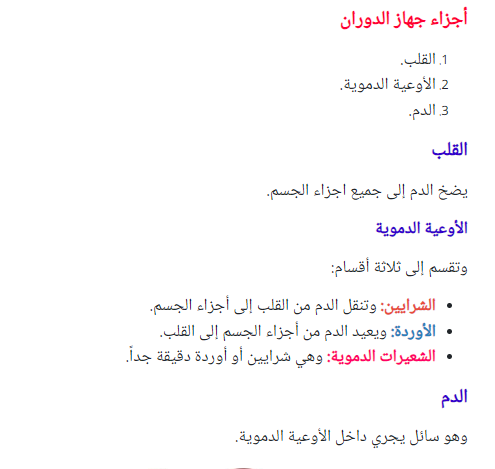 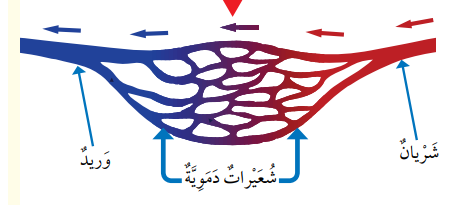 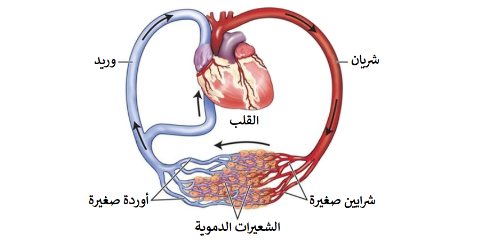 نبراس العلم
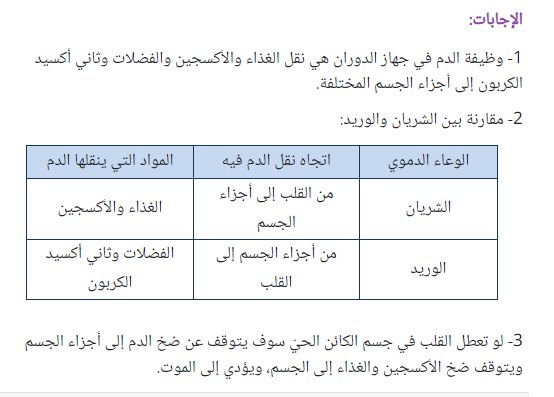 نبراس العلم
ما هي مكونات جهاز الدوران ؟
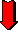 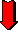 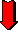 الدم
الأوعية الدموية
القلب
نبراس العلم
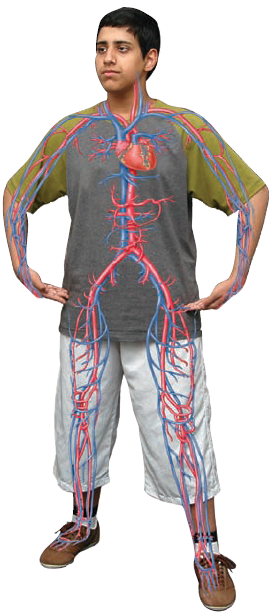 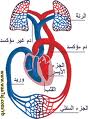 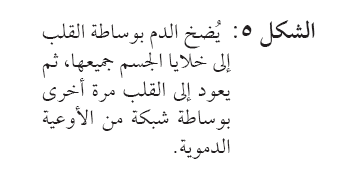 نبراس العلم
ما الوظيفة الأساسية لجهاز الدوران داخل الجسم ؟
توصيل O2  والمواد الغذائية 
وتخليص الجسم من CO2   والفضلات
نبراس العلم
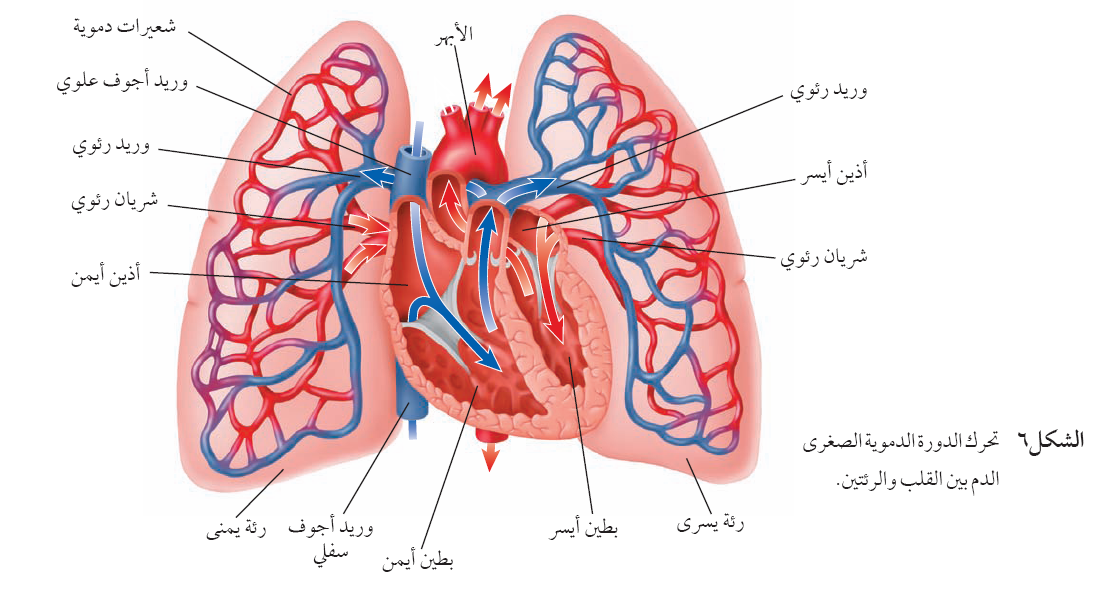 نبراس العلم
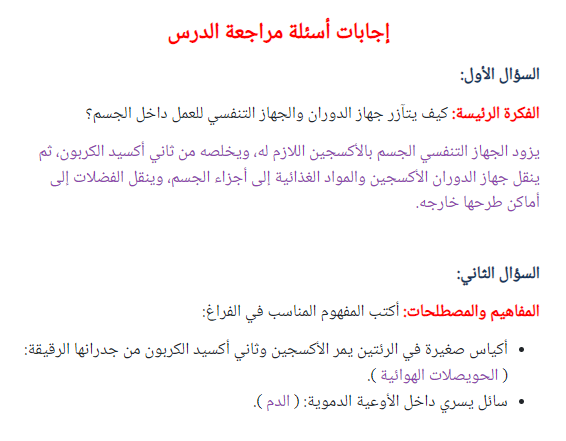 نبراس العلم
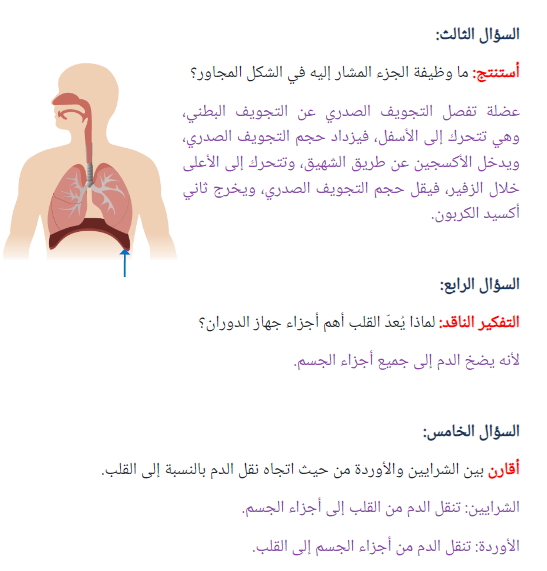 نبراس العلم